1. týden června (31.5. – 4.6.)
TÝDENNÍ ÚKOL
Spočítej si vážený průměr svých známek z matematiky ve škole online a zapiš si jej do sešitu.





Opakování grafů a diagramů (vypracuj jako přípravu na test – tedy před ním):
PS 114 / 1 – a), b) i c) sestrojte pomocí kruhového i sloupcového diagramu
PS 114 / 3
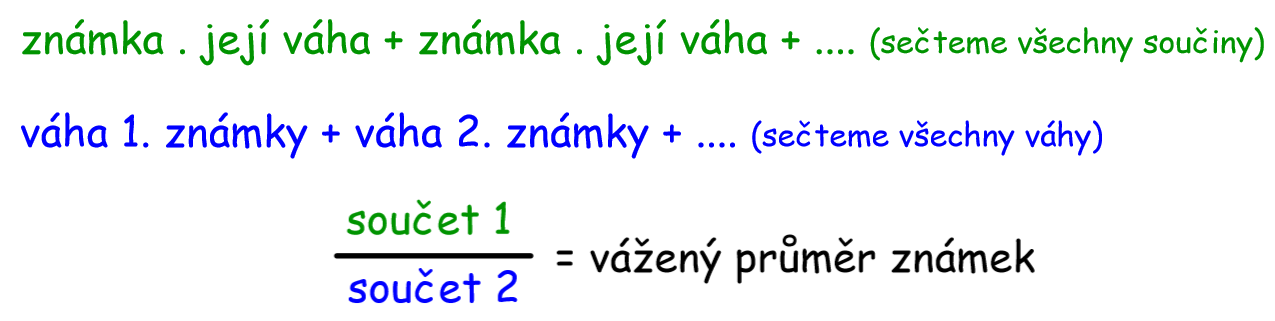 1. hodina týdne
Sestrojení sloupcového grafu a kruhového diagramu – dokončení
Hodnocení 
jak vypočítat vážený průměr
jak bude vypadat naše závěrečná známka

PREZENTACE:
Trojúhelníky (Matúš, Maty, Johy, Jára)
V HODINĚ BUDEME POTŘEBOVAT:
školní sešit
tužku a psací potřeby
úhloměr a trojúhelník s ryskou
2. hodina týdne
Opakování učiva k testu:
hranoly: objem a povrch
grafy a diagramy: čtení hodnot, procenta
V HODINĚ BUDEME POTŘEBOVAT:
školní sešit
tužku a psací potřeby
pracovní sešit
3. hodina týdne
TEST ZA MĚSÍC KVĚTEN:
hranoly
grafy a diagramy
celá čísla
zlomky